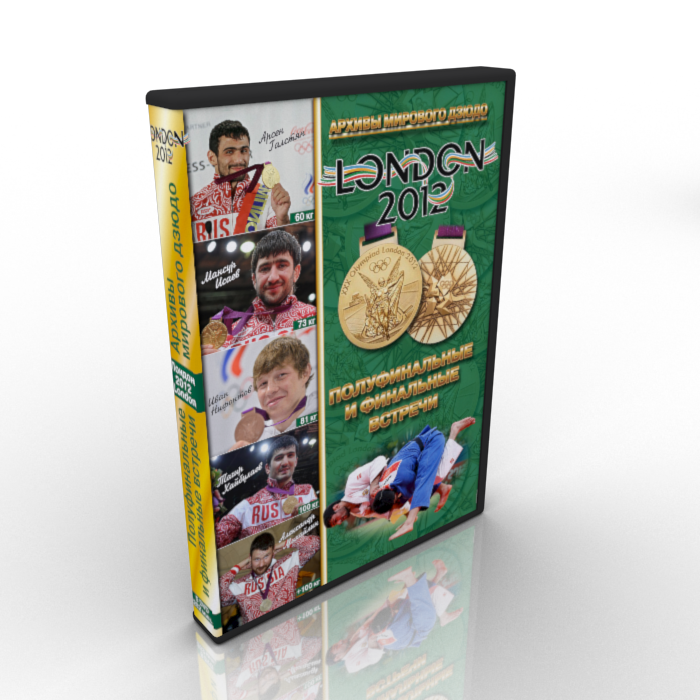 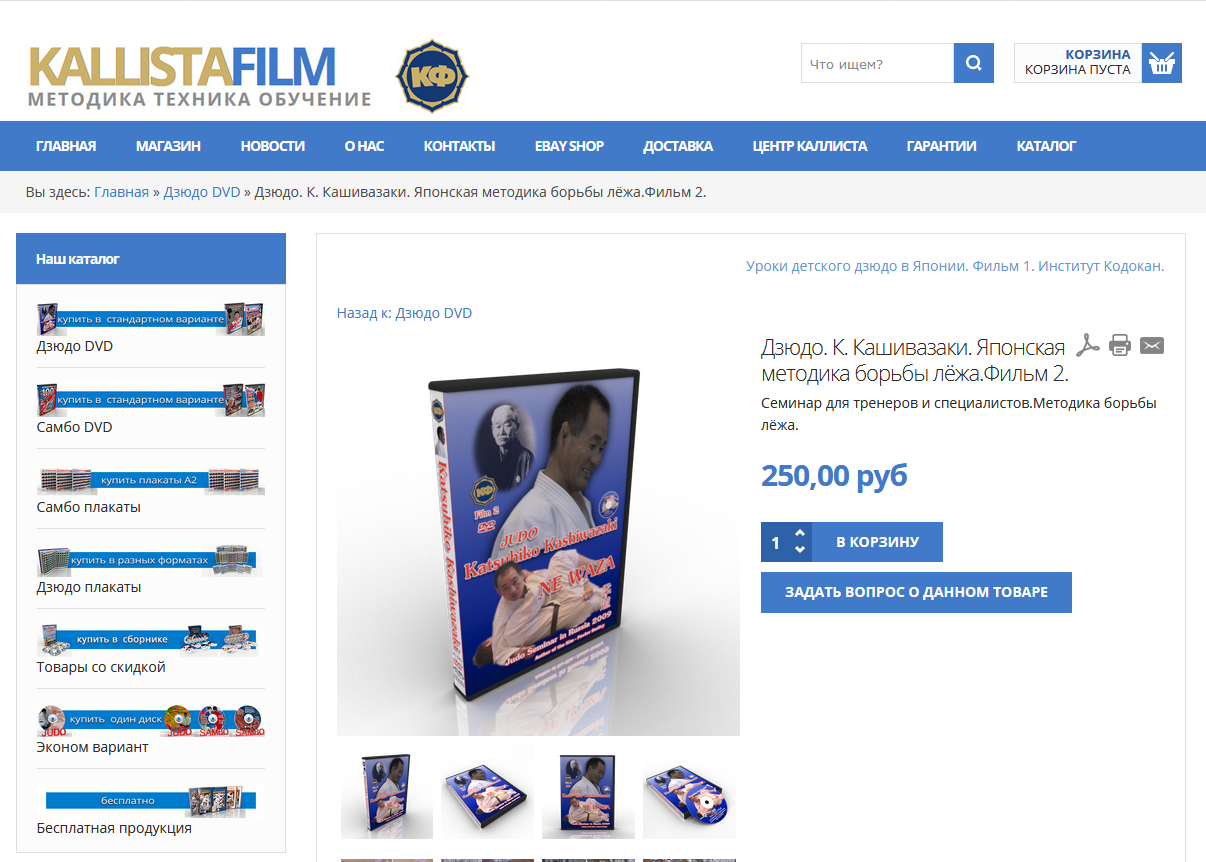 Посмотреть kfvideo.ru
Дзюдо. Москва.
DVD/PAL/0/ALL
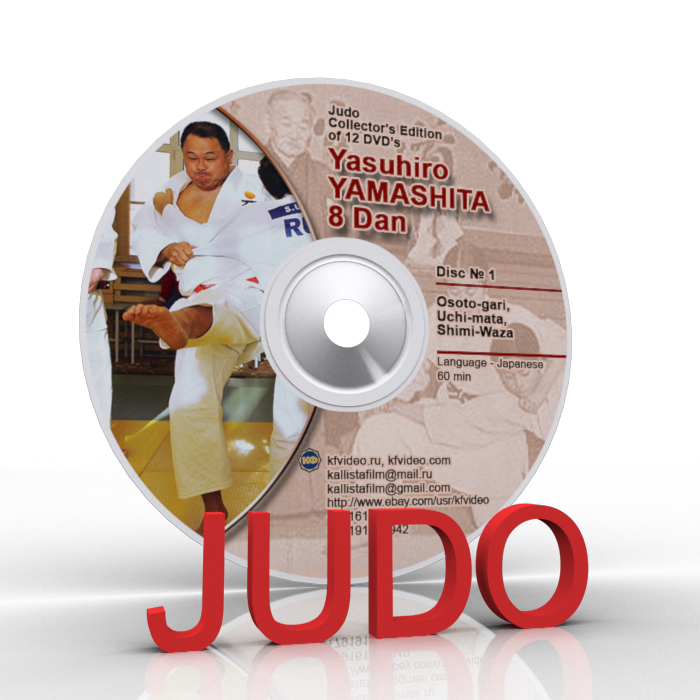 Москва. Дзюдо 
для детей, для тренера.
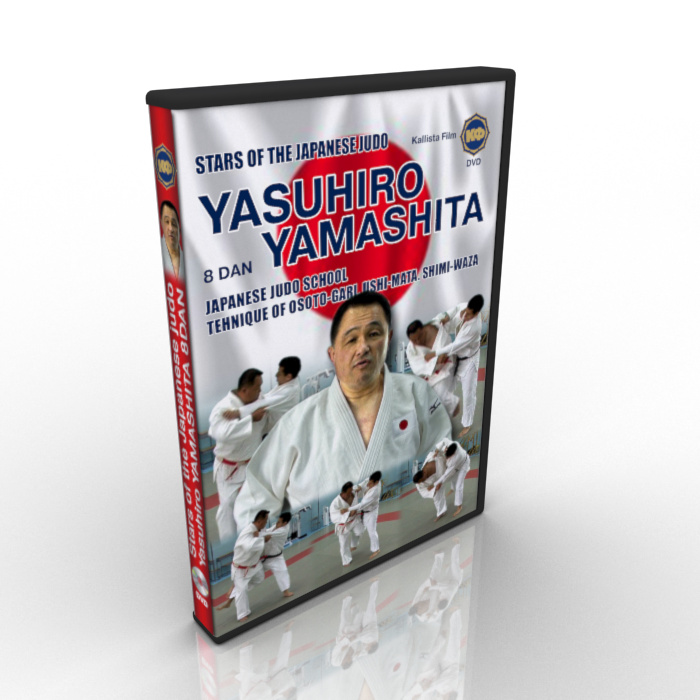 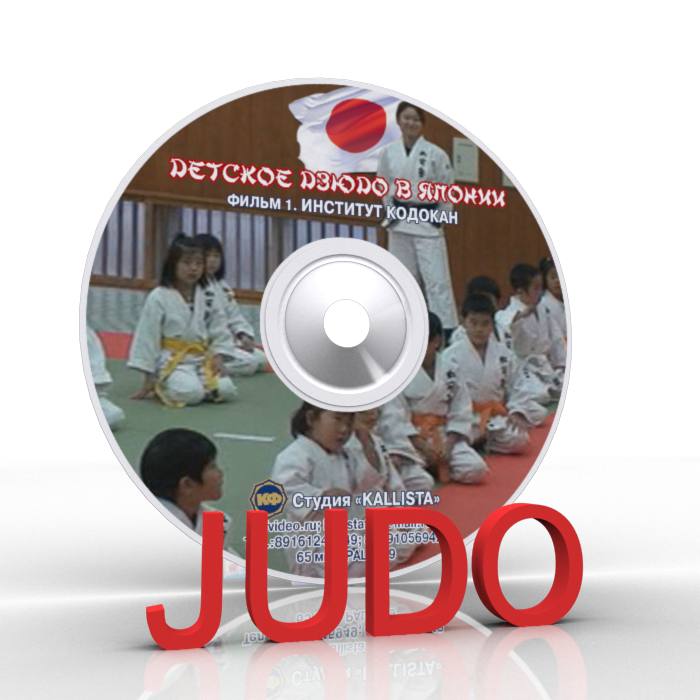 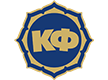 Дзюдо. Купить в Москве.
Дзюдо интернет магазин. Москва.
8916-124-59-49
Посмотреть kfvideo.ru
Москва. Видео. Дзюдо для детей на DVD.
Учебные фильмы по дзюдо. Школа японского дзюдо. 
Уроки  и занятия дзюдо для детей в Москве.
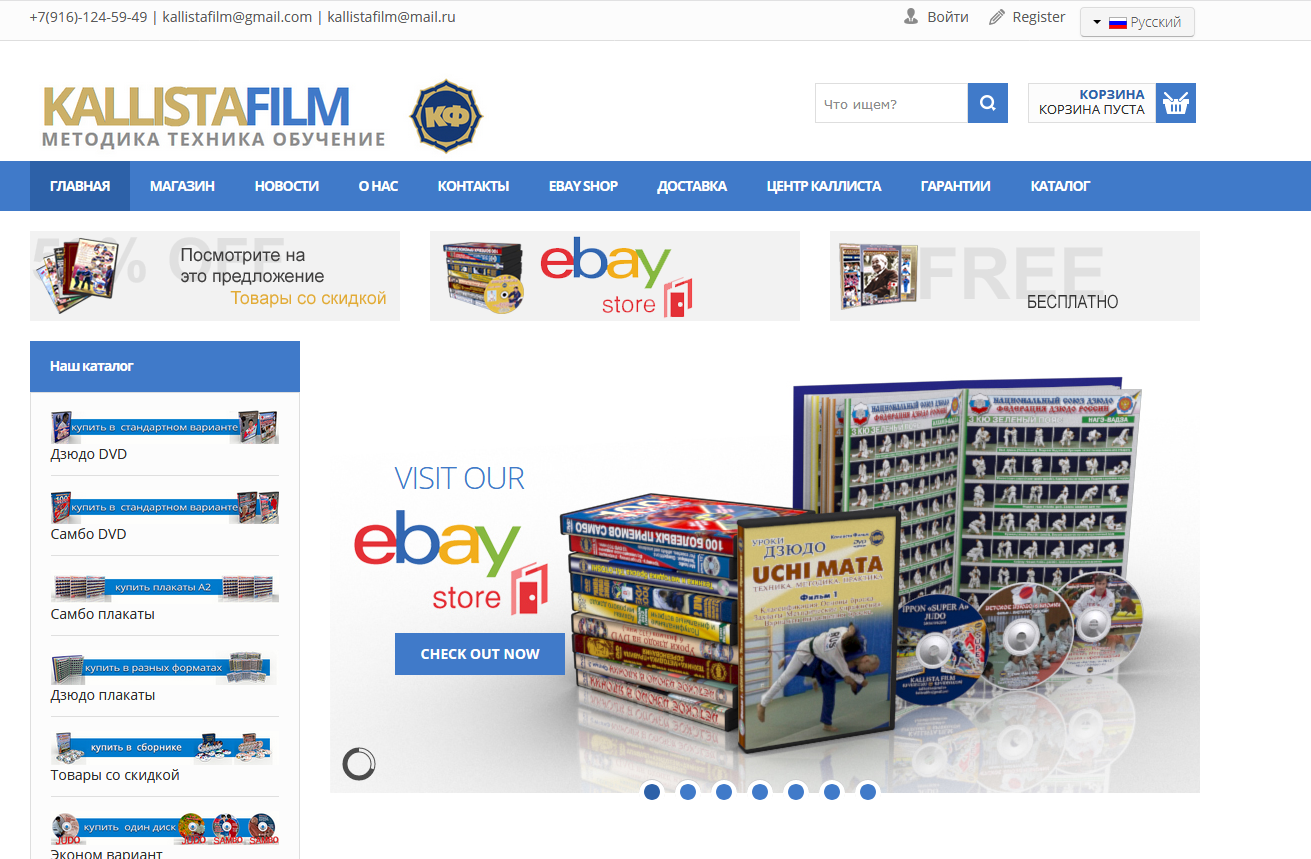 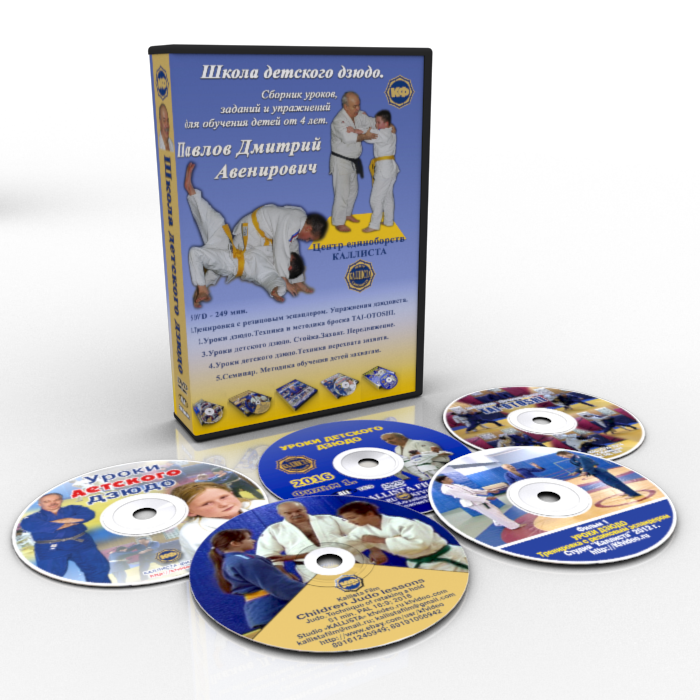 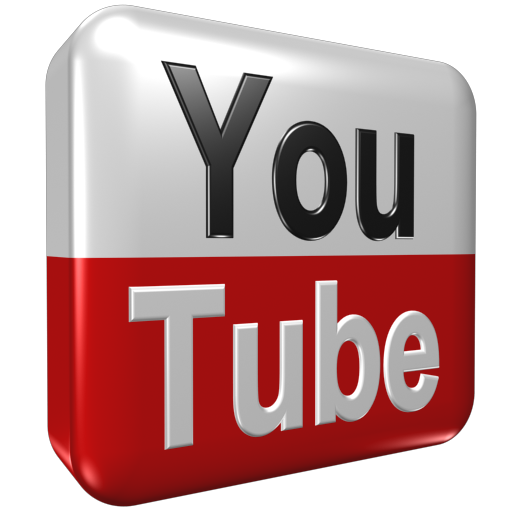 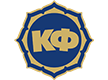 user/kallistafilm
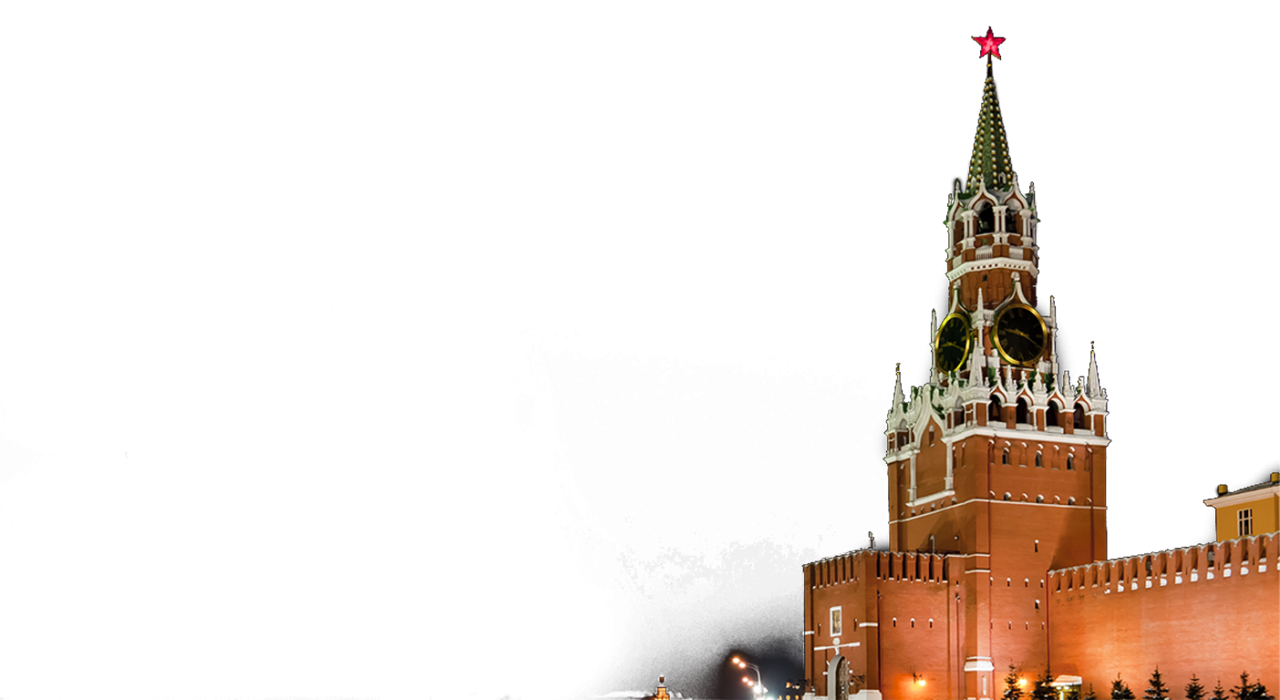 Дзюдо интернет магазин. Москва.
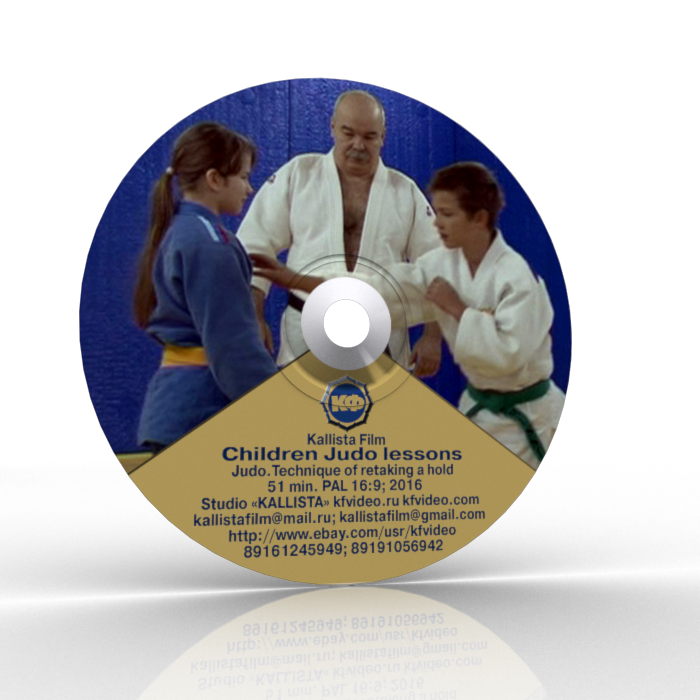 Дзюдо. Купить в Москве.
8916-124-59-49
Посмотреть kfvideo.ru
8916-124-59-49
Дзюдо интернет магазин. Москва.
DVD. Школа дзюдо в Москве.
Обучение дзюдо на видео.  Дзюдо. Приёмы. Техника. Техника приёмов дзюдо. Дзюдо лучшие броски.
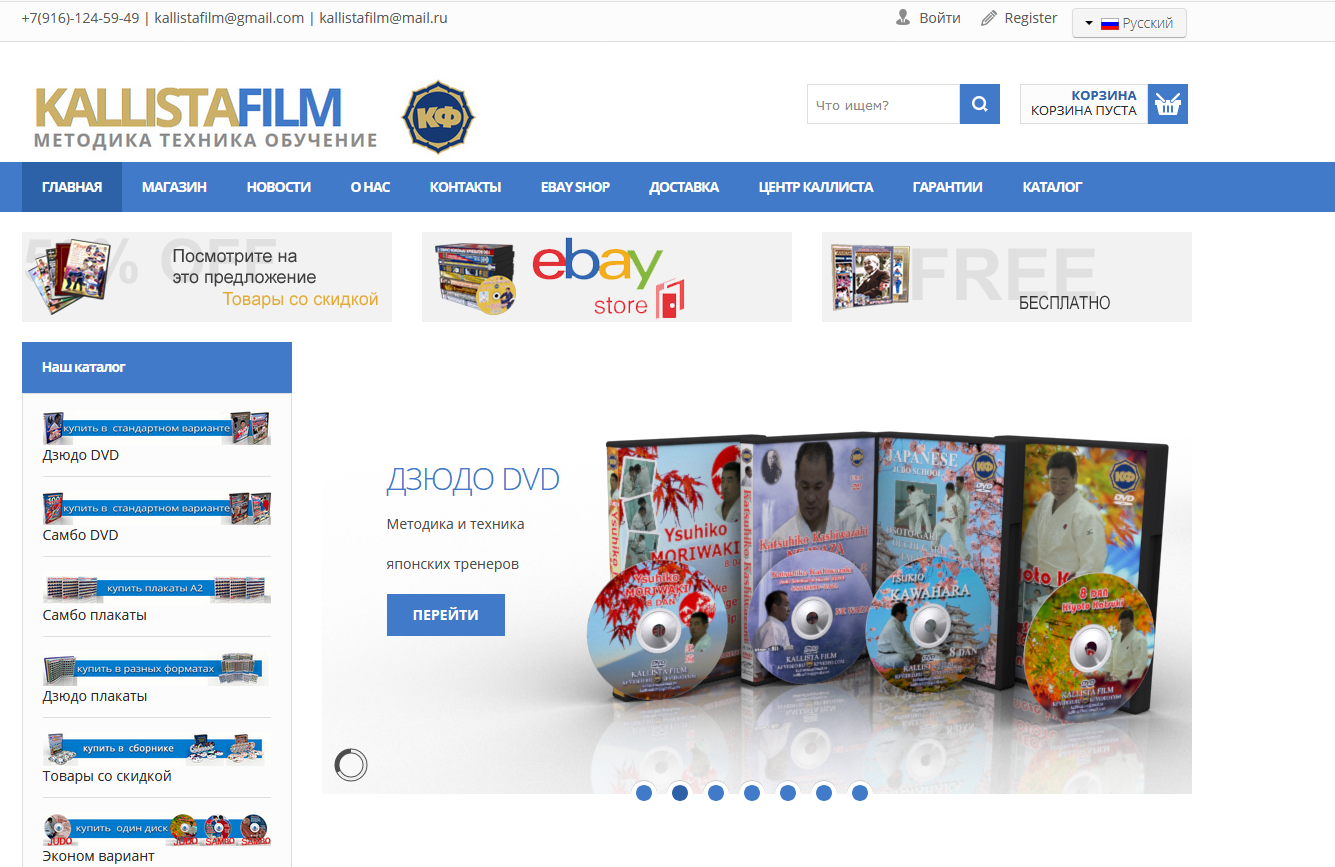 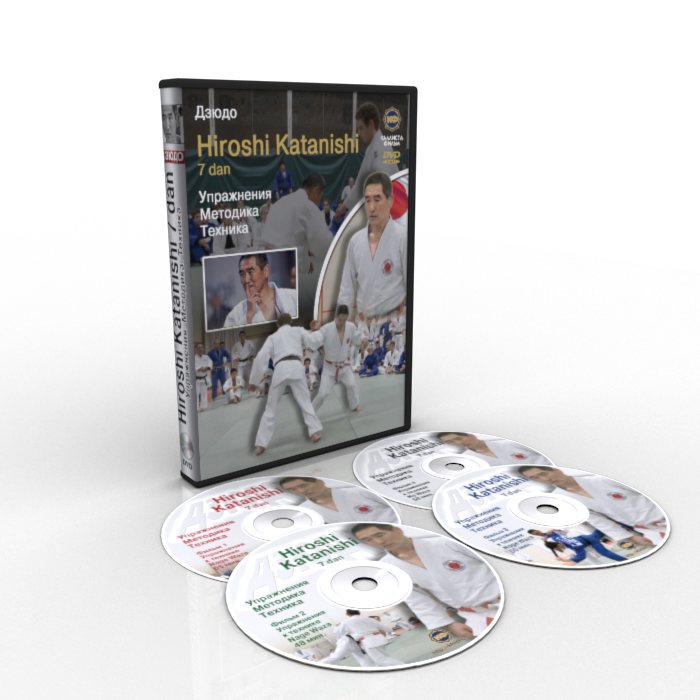 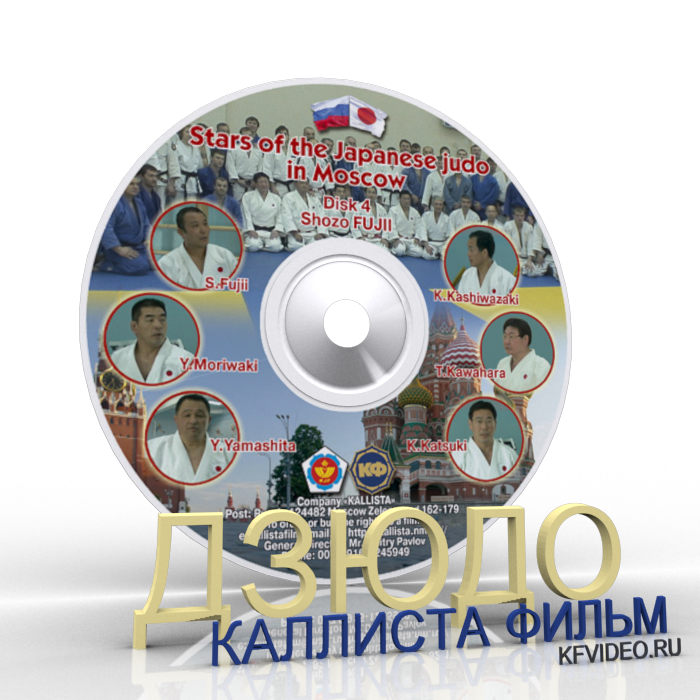 Дзюдо. Купить в Москве.